In The Name God
A 41 y/o man known case of Prolactinoma (on medical treatment) was referred to endocrine clinic for high IGF1 level  and impaired GH-GTT test

Presented by Suzan Maleki MD
2023 JAN
Patient ID
41 y/o man
From Amol
Married
Chief compliant
Known case of Macroprolactinoma was referred to endocrine clinic for ↑IGF1 and impaired GT-GTT test
Present Illness
The patient had loss of libido and impotency for 6 month(4 years ago)
Present Illness
Lab tests (1397/11/17)
Present Illness
Present Illness
Cabergoline 0.5 mgr every three days was prescribed
Symptoms resolved after 1 month
Present Illness
visual field examination(1397/12/20)
Visual field defect on temporal 60° (both eyes)
Present Illness
Lab tests (1398/1/24)
Present Illness
Lab tests (1398/5/10)
Present Illness
Lab tests (1398/5/10)
Present Illness
Pituitary MRI (1398/7/17)
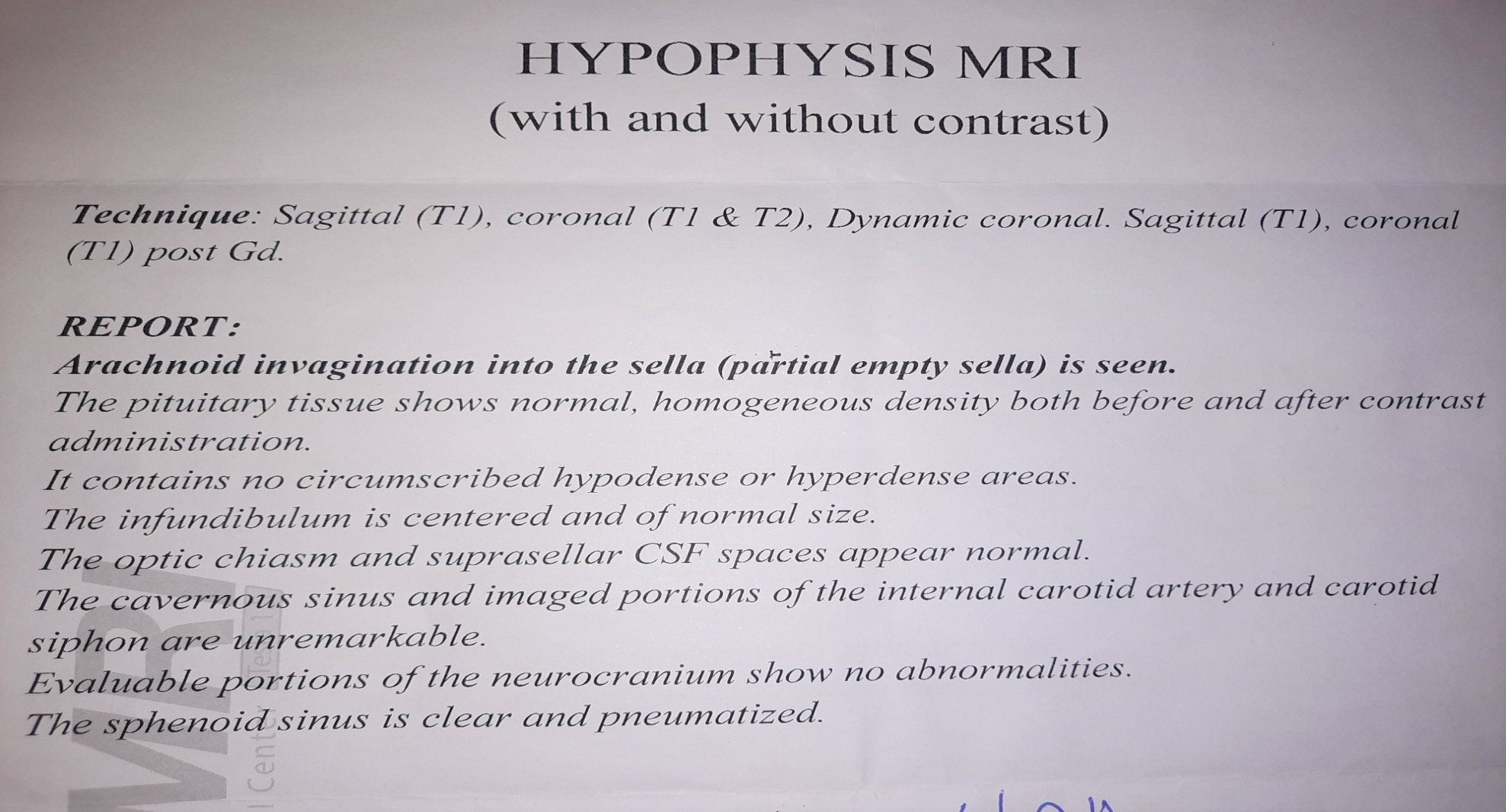 Present Illness
Lab tests (1399/2/20)
Present Illness
Lab tests (1399/2/20)
Present Illness
Cabergoline was tapered to every 5 days(0.5 mg)
Present Illness
Pituitary MRI 1399/10/14
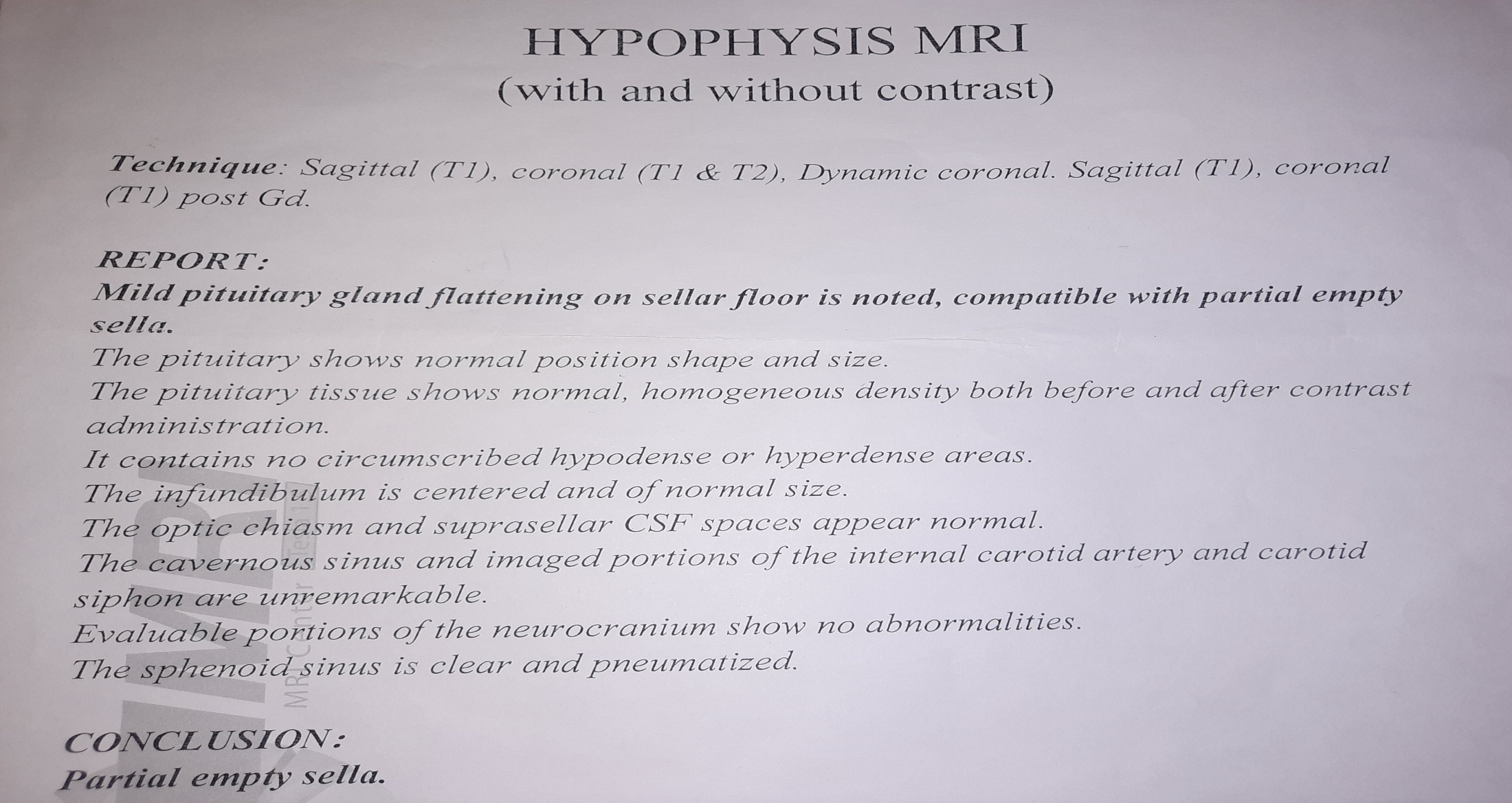 Present Illness
Lab tests (1400/1/25)
Present Illness
Lab tests (1400/11/11)
Present Illness
1401/1/27
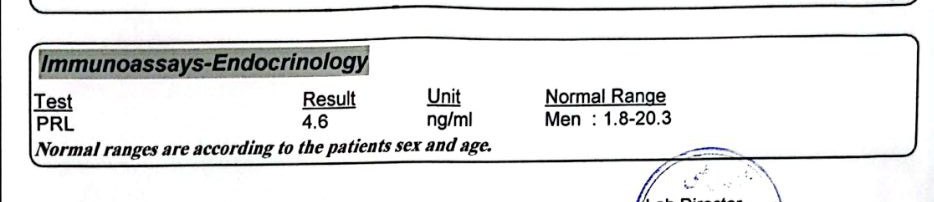 Present Illness
GH-GTT tests (1401/7/7)
Present Illness
GH-GTT(1401/9/14)
Present Illness
Lab tests (1401/9/14)
Present Illness
PITUITARY MRI(1401/9/18)
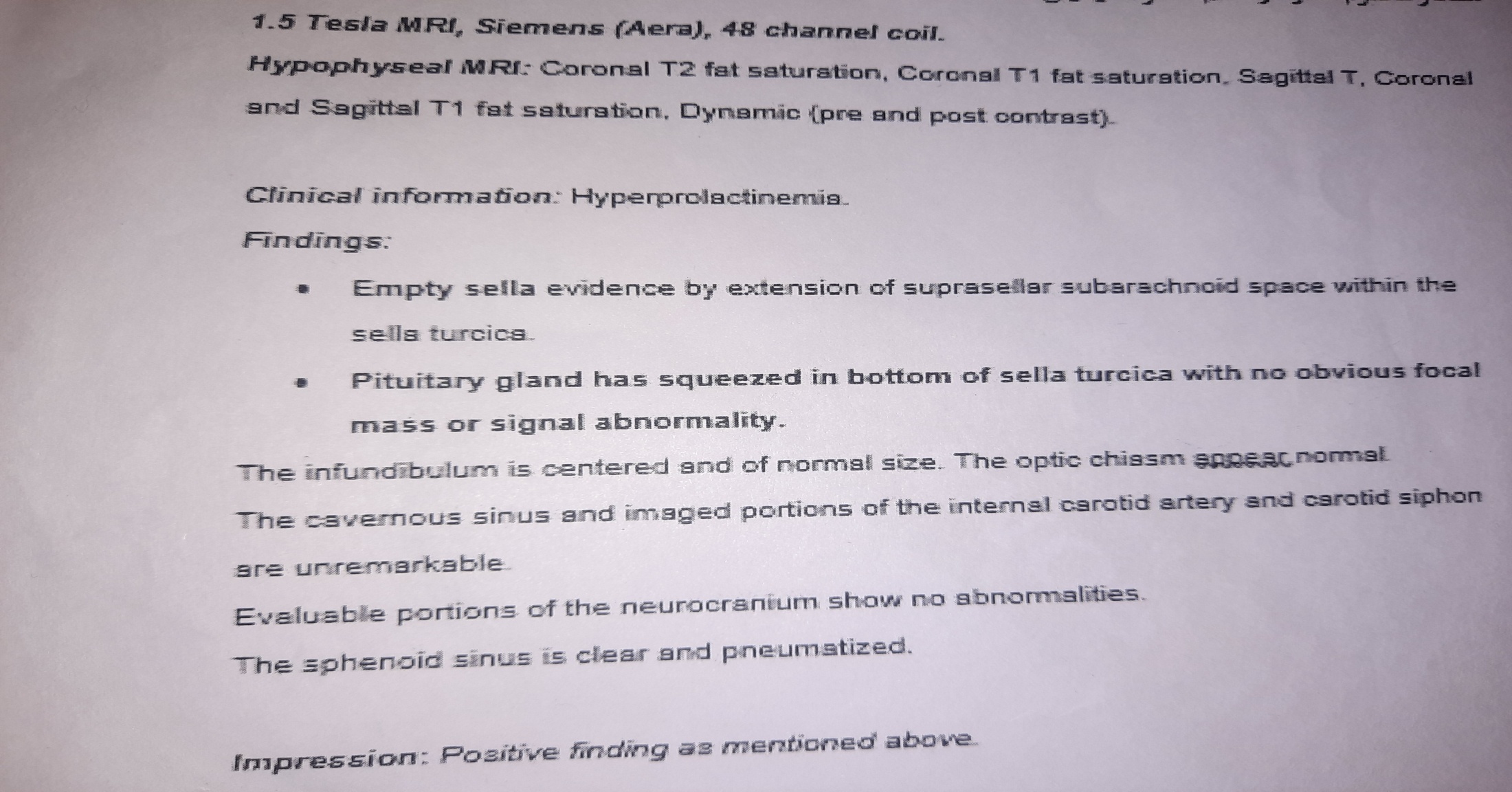 Present Illness
The patient was referred to Taleghani Endocrine clinic for further evaluation
Present Illness
GH-GTT(1401/9/27)→ (pathobiology lab)
Present Illness
1401/9/27 → (pathobiology lab)
Present Illness
Present Illness
Present Illness
Present Illness
Cardiologist visit:
Normal ECG
Echocardiography: no valvular defect. No hypertrophy
Past Medical History: Nasal polypectomy

DH: Cabergoline 0.5 mgr every 10 days

Habit: smoker (-) substance user (-)

Family history:No family history of endocrine disorders
Review Of System
Physical Exam
BP: 140/90  mmhg
PR:80/min
BMI: 25.7 kg / m2
H&N: Frontal bossing (-) coarse facial features (	-) thyromegaly (-) macroglossia (-)
Chest: cardiac murmur (-)
Abdomen organomegaly (-)
Extremities enlargement (-)
Skin tag (-)
Problem List:
41 y/o man
Known case of Pituitary Macroprolactinoma(loss of libido and impotency as initial symptoms)
High level IGF1 (was detected 1 month after cabergoline treatment)
IGF1 & GH/GTT test discrepancy
IFG/ mildly elevated BP
Empty sella(?) on Pituitary MRI
Agenda
Development of acromegaly (biochemical & clinical) in patient with prolactinoma
IGF1 & GH/GTT discrepancy
EMPTY SELLA & pituitary biochemical/clinical abnormality
Effect of dopamine agonist on Acromegaly treatment
Discussion
GH secreting pituitary adenoma (GHPA)
Acidophil stem cell adenoma 
Plurihormonal adenoma
Somatotroph adenoma
Mammosomatotroph adenoma
Mixed somatotroph-lactotroph adenoma

     Mammosomatotroph and mixed somatotroph-lactotroph adenoma in acromegaly: a retrospective study with long-term follow-up Liang Lv et al 8 June 2019
Development of acromegaly in patients with prolactinomas
Up to 25% GH-producing adenomas cosecrete prolactin.

The prevalence of GH secretion among prolactinomas is unknown but thought to be rare.

 the current recommendation is to obtain an IGF-1 in patients with prolactinoma at the initial diagnosis. 

Long-term follow-up of IGF-1 is not routinely done. 


      Late presentation of acromegaly in medically controlled prolactinoma patients Ekaterina Manuylova et al 2016
Development of acromegaly in patients with prolactinoma
Anderson et al routinely obtained IGF-1 levels on 78 patients with prolactinoma.

3 out of 78 patients developed acromegaly during the 5-year study period. (All patients had normal levels of GH and/or IGF-I at themtime when hyperprolactinaemia was first diagnosed)

5 out of 78 patients had isolated IGF-1 elevation with a normal glucose suppression test. 
    
       Andersen M et al. 2003 Development of acromegaly in patients with prolactinomas
Development of acromegaly in patients with prolactinoma
Rosario et al performed a cross-sectional study of 121 patients with diagnosis of prolactinoma.(All patients were lacking symptoms of acromegaly)
Five patients were diagnosed with acromegaly. Two of them underwent pituitary surgery and had mixed GH/PRL adenomas.  
      Rosario PW et al. 2010 Biochemical acromegaly in patients with prolactinoma during treatment with dopaminergic agonists.
Development of acromegaly in patients with prolactinoma
2 cases:
two cases of well-controlled prolactinoma on dopamine agonists with the development of acromegaly 10–20 years after the initial diagnoses.

 In both patients, a mixed PRL/GH-cosecreting adenoma was confirmed on the pathology examination after TSS

Late presentation of acromegaly in medically controlled prolactinoma patients Ekaterina Manuylova et al 2016
Development of acromegaly in patients with prolactinoma
Acromegaly can develop in about 4% of the prolactinoma patients during long-term follow-up. The interval from the diagnosis of prolactinoma to the development of acromegaly can be up to 20 years

periodic routine measurements of IGF-1 should be considered regardless of the duration and biochemical control of prolactinoma

     Late presentation of acromegaly in medically controlled prolactinoma patients Ekaterina Manuylova et al 2016
Development of acromegaly in patients with prolactinoma
Series of ten patients PRL secreting tumors without clinical/biochemical evidence of acromegaly at the time of diagnosis
A subsequent increase in IGF-1 levels was associated with DA treatment
With a reduction or even normalization of IGF-1 levels following dose reduction or interruption of cabergoline.

      IGF-1 levels may increase paradoxically with dopamine agonist treatment for prolactinomas Amit Akirov et al 2018
Development of acromegaly in patients with prolactinoma
Natural course of some mixed adenomas originating from lactotrophes and somatotrophes(these adenomas secrete PRL and GH asynchronously)
DAs may inhibit GH secretion in patients with acromegaly, in healthy subjects they may increase GH secretion from normal pituitary somatotrophs via central mechanisms
Another possibility is that the increase of IGF-1 levels is not due to an increase in GH secretion from pituitary adenoma
Development of acromegaly in patients with prolactinoma
As untreated acromegaly is associated with increased morbidity and mortality, it is important to correctly identify and treat these patients. Even in cases of very mild acromegaly, or subclinical acromegaly
Silent Somatotropinomas
three female patients with pituitary tumors who presented without any signs or symptoms of acromegaly but with elevated IGF-I levels. Plasma GH was measured every 10 min for 24 h, and an oral glucose tolerance test was performed.
 All patients had abnormally elevated mean and trough plasma GHlevels as well as post-glucose nadir GH concentrations. 
All patients had magnetic resonance imaging scans revealing pituitary tumors and underwent transsphenoidal surgery.

   Clinically Silent Somatotropinomas May Be Biochemically ActiveAlla A. Sakharova
Subclinical Acromegaly
A Retrospective study 
The study group consisted of 8 patients (6 females) with incidentally diagnosed acromegaly and without the specific signs of acromegaly

     Subclinical Acromegaly: to Treat or Not to Treat? Ilan Shimon 2021
Subclinical Acromegaly
Mean age at diagnosis was 50.1 ± 16.3 years. 
Baseline IGF-1 ranged between 1.27–2.08 x upper limit of normal
MRI depicted a pituitary microadenoma in 6 patients, one patient presented with an intrasellar macroadenoma and one had no visible pituitary mass.
Subclinical Acromegaly
Three patients underwent TSS
two achieved hormonal remission and one improved but did not normalize IGF-1 following surgery. 
Five patients (including one following surgery) were given somatostatin analogs, and three normalized IGF-1. 
Several patients improved clinically following treatment, reporting improvement in snoring, hypertension, or weight loss, and pituitary adenoma decreased in size in 2 patients that responded medical treatment
EMPTY SELLA
73-year-old male patient/ colorectal adenocarcinoma/ acromegalic phenotype/IGF-1: 531 ng/mL/ OGTT: no supression/GHRH was within the normal range/18F-FDG PET/CT and Ga-DOTATADE PET/CT did not show any finding

T1-weighted MRI revealed an ES

     EMPTY SELLA IN A PATIENT WITH CLINICAL AND BIOCHEMICAL DIAGNOSIS OF ACROMEGALY N. Bestepe 2022
IGF1 & GH/GTT discrepancy
less sensitive tests and laboratory errors
 Too high cut-off point for GH suppression in the GH assays 
GH nadir values not adjusted to age, sex, and BMI 
The influence of concomitant medication, co-existing physiologic and pathologic conditions

     Discordance between growth hormone and insulin-like growth factor-1 after pituitary surgery for acromegaly: a stepwise approach and management mehdi zeinalzadeh et al 2015
Cabergoline in Acromegaly
A Comprehensive Review of Four Clinical Practice Guidelines of Acromegaly Oboseh J. 2022
Cabergoline in Acromegaly
A Comprehensive Review of Four Clinical Practice Guidelines of Acromegaly Oboseh J. 2022
Cabergoline in Acromegaly
A Comprehensive Review of Four Clinical Practice Guidelines of Acromegaly Oboseh J. 2022
Cabergoline in Acromegaly
A Comprehensive Review of Four Clinical Practice Guidelines of Acromegaly Oboseh J. 2022